Figure 2 Summary receiver-operating characteristic curve for the galactomannan assay (Platelia; Bio-Rad), compared ...
Clin Infect Dis, Volume 42, Issue 10, 15 May 2006, Pages 1417–1727, https://doi.org/10.1086/503427
The content of this slide may be subject to copyright: please see the slide notes for details.
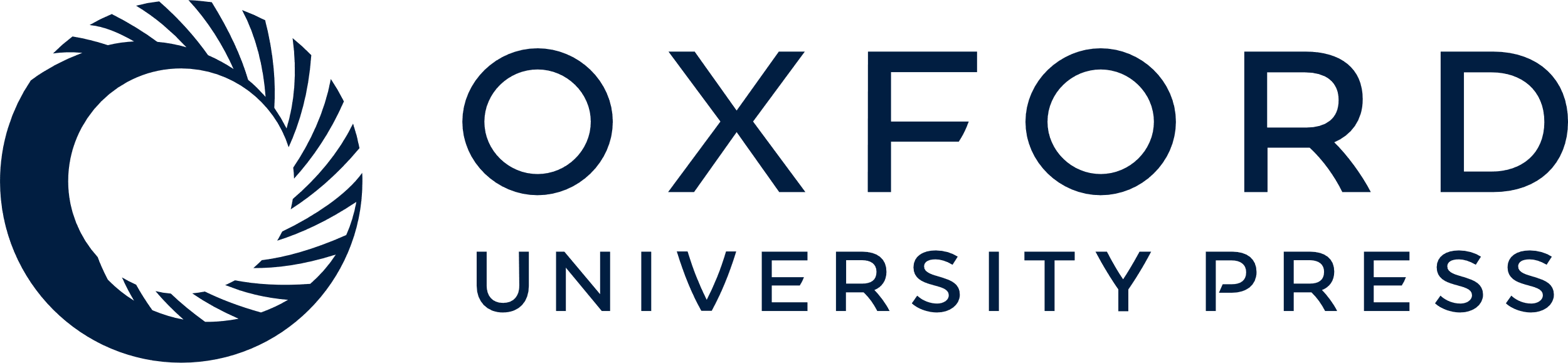 [Speaker Notes: Figure 2 Summary receiver-operating characteristic curve for the galactomannan assay (Platelia; Bio-Rad), compared with reference standard, for proven cases of invasive aspergillosis (A) and both proven or probable cases of invasive aspergillosis (B). Each dot represents a study.


Unless provided in the caption above, the following copyright applies to the content of this slide: © 2006 by the Infectious Diseases Society of America]